111111111111111111111111111111111111111111111111111111111111111
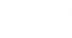 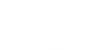 Unit 3  Writing Home
五年级下册
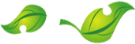 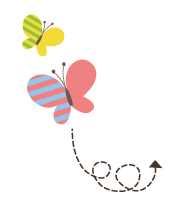 Lesson14  Jenny Writes a Postcard
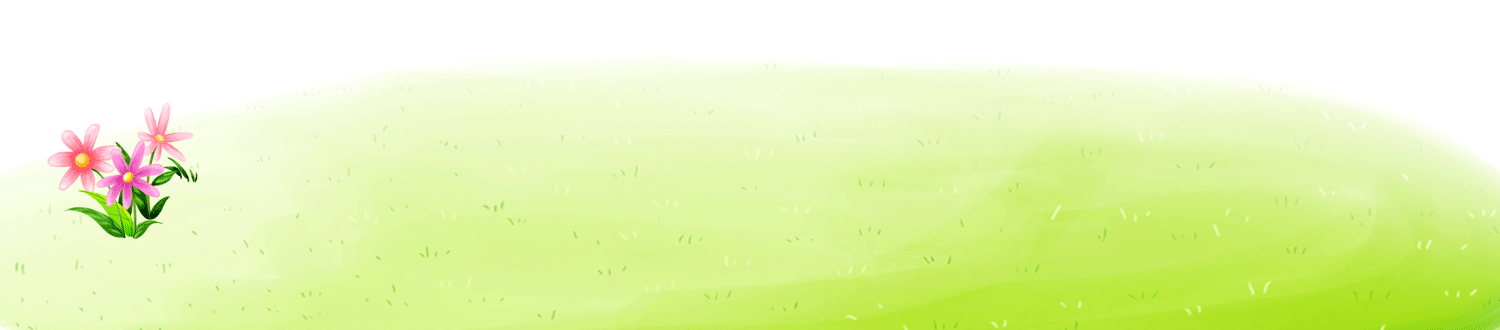 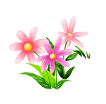 WWW.PPT818.COM
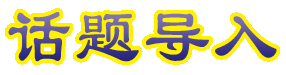 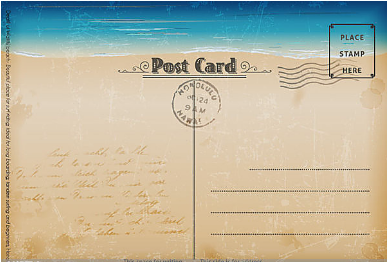 如何写明信片

通常明信片的背面分两栏，左栏用于书写内容，右栏用于填写人名和地址。
由于明信片并不是非常正式的文字载体，我们在书写的时候可以随意一些，但还是要注意：
1. 开头和结尾可以按照自己喜好随意称呼。 
2. 正文写清自己的目的，力求言简意赅。
3. 明信片书写空间有限，不要一下子写上太多信息。 
4. 尽量使用短句型。标点符号的使用可以随意一些。
5. 对于明信片上的关键信息，可以用大写或者下划线突出显示。
1. Let’s write a postcard.
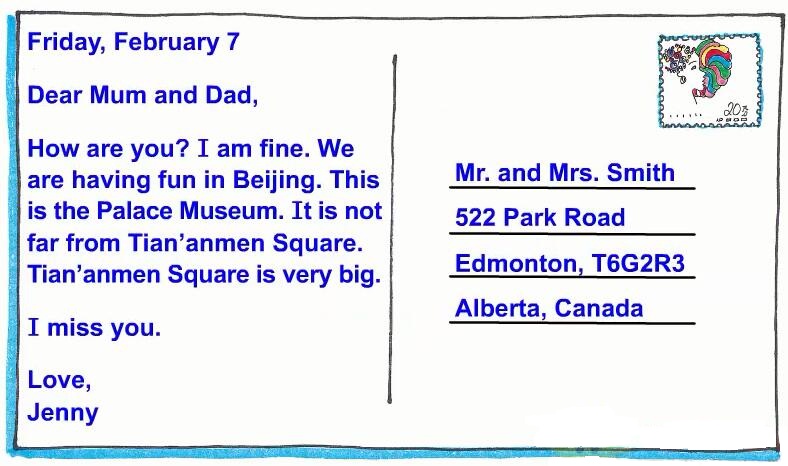 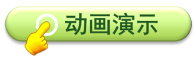 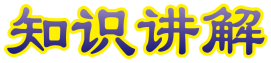 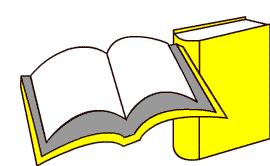 mum and dad 妈妈和爸爸
知识点1
mum /mʌm/ n. 妈妈（非正式用语）
My mum is a teacher. 
我的妈妈是一名教师。
例句：
mud 泥
形近词：
mother 妈妈( 正式用语)
同义词：
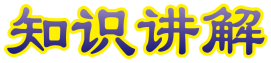 dad /dæd/ n. 爸爸（非正式用语）
My dad is very tall. 我的爸爸个子很高。
例句：
did 做 （do 的过去式）
形近词：
father 爸爸（正式用语）
同义词：
mum 妈妈
对应词记忆法：
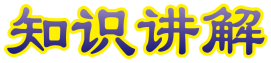 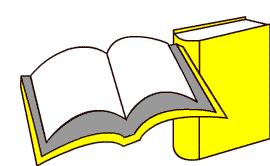 dear /dɪə（r）/ adj. 亲爱的
知识点 2
These are my dear friends.
这些是我亲爱的朋友们。
例句：
deer 鹿
同音异形词记忆法：
hear 听到 year 年
形近词：
dear 昂贵的（＝ expensive）
其他意义：
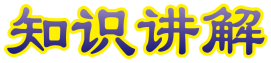 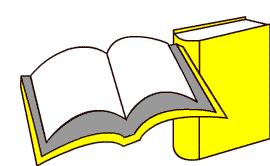 fine /faɪn/ adj. 健康的；晴朗的
知识点 3
I am fine.   我很好。
What a fine day ！多么晴朗的天气呀！
例句：
find 找到 line 线，线条
形近词：
在口语中可用来表示身体或情况令人满意，此
时通常用作表语。
用法：
—How’s your mother ? 你的妈妈好吗？
—She’s fine, thank you. 她很好，谢谢。
例句：
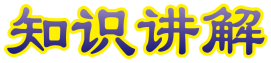 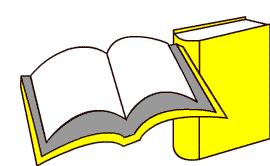 write /raɪt/ v. 写
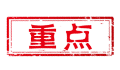 知识点 4
字母i 的发音是/aɪ/。
发音：
I want to write a letter to my brother.
我想要给我的哥哥写一封信。
例句：
write an email 写一封电子邮件
write down 写下来
句型：
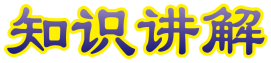 right 右边
同音异形词记忆法：
write（原形）→ writing（现在分词） →
wrote（过去式） → writer（名词）作家
词形变化：
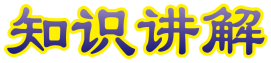 left /left/ n. 左边
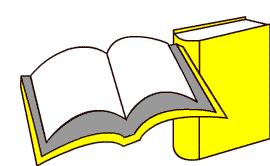 知识点 5
on the left 在左边
短语：
PPT模板：www.1ppt.com/moban/                  PPT素材：www.1ppt.com/sucai/
PPT背景：www.1ppt.com/beijing/                   PPT图表：www.1ppt.com/tubiao/      
PPT下载：www.1ppt.com/xiazai/                     PPT教程： www.1ppt.com/powerpoint/      
资料下载：www.1ppt.com/ziliao/                   范文下载：www.1ppt.com/fanwen/             
试卷下载：www.1ppt.com/shiti/                     教案下载：www.1ppt.com/jiaoan/               
PPT论坛：www.1ppt.cn                                     PPT课件：www.1ppt.com/kejian/ 
语文课件：www.1ppt.com/kejian/yuwen/    数学课件：www.1ppt.com/kejian/shuxue/ 
英语课件：www.1ppt.com/kejian/yingyu/    美术课件：www.1ppt.com/kejian/meishu/ 
科学课件：www.1ppt.com/kejian/kexue/     物理课件：www.1ppt.com/kejian/wuli/ 
化学课件：www.1ppt.com/kejian/huaxue/  生物课件：www.1ppt.com/kejian/shengwu/ 
地理课件：www.1ppt.com/kejian/dili/          历史课件：www.1ppt.com/kejian/lishi/
You can write on the left of the postcard.
你可以在明信片的左边写内容。
例句：
left 左，right 右。中间中间是middle。
beside 旁边不落后，behind 后面要加油。
in 在里，on 在上，under 下面不能忘。
歌谣记忆法：
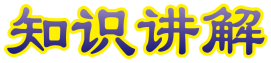 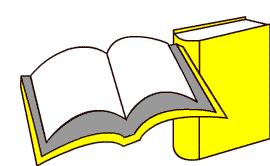 right /raɪt / n. 右边
知识点 6
字母组合igh 发的是/aɪ/。
发音：
Danny is on the right. 丹尼在右边。
例句：
on the right 在右边
短语：
right 右边
对应词记忆法：
right adj. 正确的
其他意义：
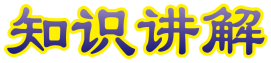 晚上（night）八（eight）点钟，明亮的（bright）灯（light），
一直（straight）靠右行（right）。
魔法记忆：
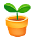 2. Let’s sing!
I write you a postcard.
I send it to you.
Here’s your address on it，
And a picture，too.
How to write a postcard ？
I write on the left.
Put the address on the right.
Yes，we know.
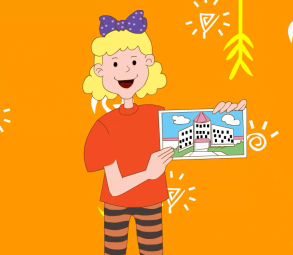 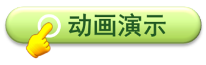 3. Let’s do it!
Make a postcard. Write and send it to your friend.
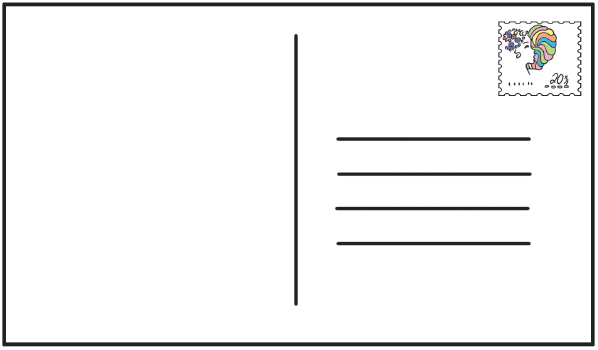 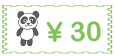 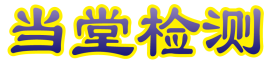 一、我是小法官。判断图片与单词是（T）否（F）相符。
（1）                                 （2）
       （      ）dad                        （      ）right
（3）                                 （4）
       （      ）write                     （      ）letter
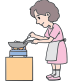 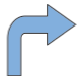 T
F
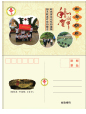 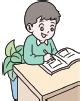 F
T
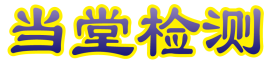 二、选择合适的介词填空。


（ 1） It has a picture ______ the Palace Museum.


（ 2）I send  it ______ you.
from          to        of          in          on
of
点拨：
a picture of...一幅……的图画。
to
点拨：
send sth. to sb. 把某物寄给某人。
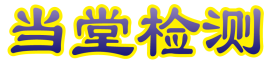 from          to        of          in          on
（ 3）It is not far ______ Tian’an men Square.


（ 4） Where do you write ______ a postcard ？


（ 5）They are ______ the shop.
from
点拨：
be far from...离……远。
on
点拨：
write on...在……上面写。
in
点拨：
in the shop在商店里。
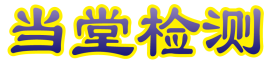 三、情景交际。
       朋友见面会问你“How are you ?”，你应该说：______
       A. I am good.
       B. I’m fine, thanks.
       C. Thank you.
B
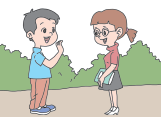 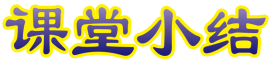 本节课我们学习了以下知识，请同学们一定加强巩固，以便能和同学们进行灵活交流哦！
重点词汇：mum, dad, dear, fine, write, left, right	
重点短语：write down, on the left/right
重点句式：I am fine.
                    What a fine day !
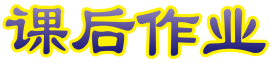 1  熟记本节课所学的句型、短语和单词，必须会听、说、读、写。
2  将Let’s write a postcard的内容朗读流利。
3  完成配套的课后作业。